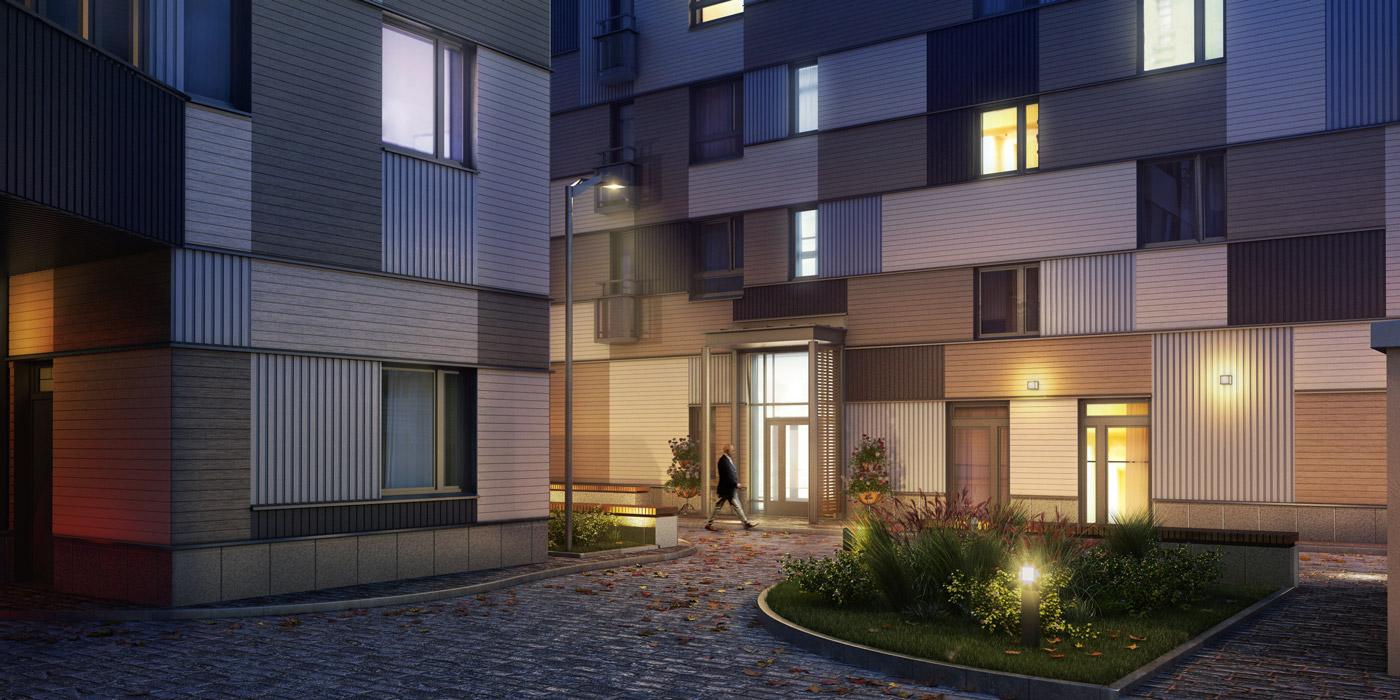 Отчёт о проведённых работах в ЖК 20&20
Июнь 2024 года
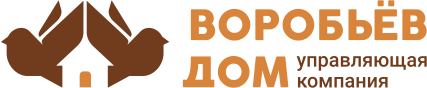 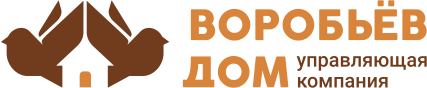 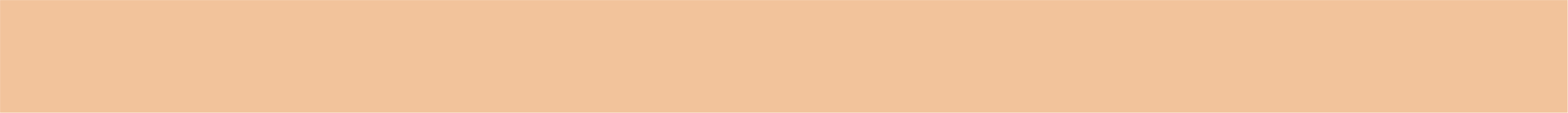 Обслуживание и уход за
декоративными растениями и газоном
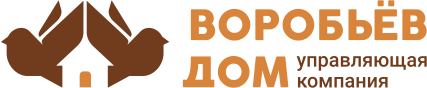 - Осмотр растений и деревьев на предмет появления вредителей и болезней
- Обработка опрыскиванием яблонь препаратами от тли и листовертки 
- Разработка участков со светильниками и посев газонной травы 
- Частичная санитарная обрезка поврежденных веток яблонь 
- Частичная санитарная обрезка кустов кизильника и стрижка 
- Рыхление, прополка от сорняков и почвы клумб-робаток, пересадка растений  
- Обработка и прополка сорняков
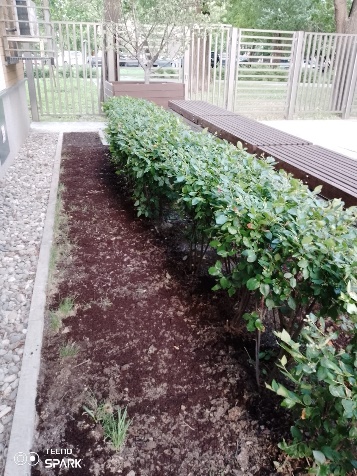 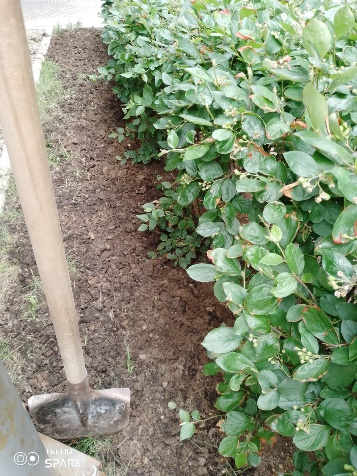 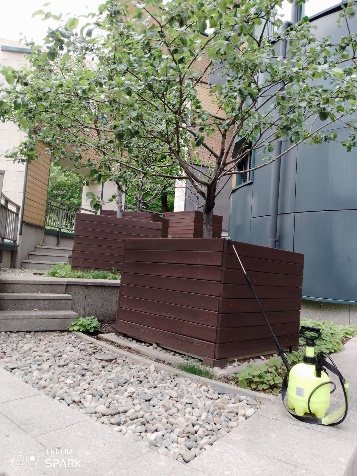 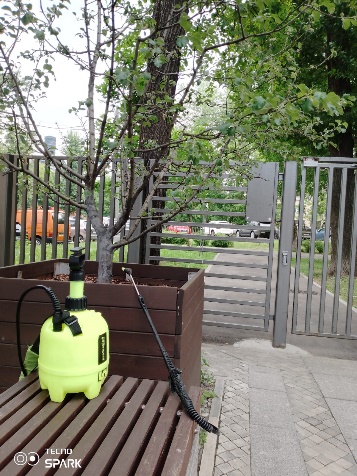 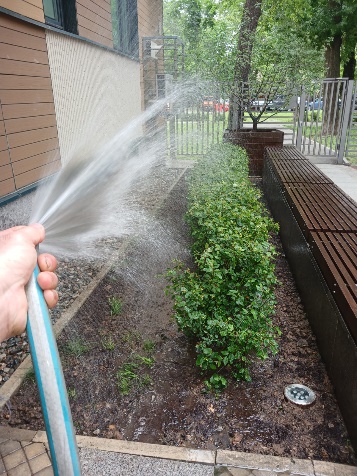 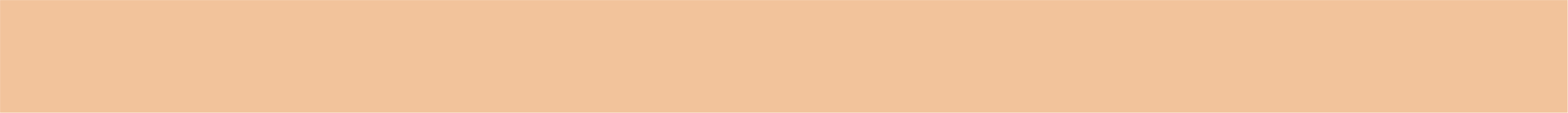 Покос газона на придомовой территории
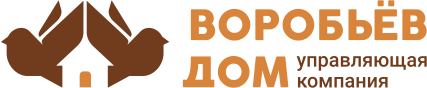 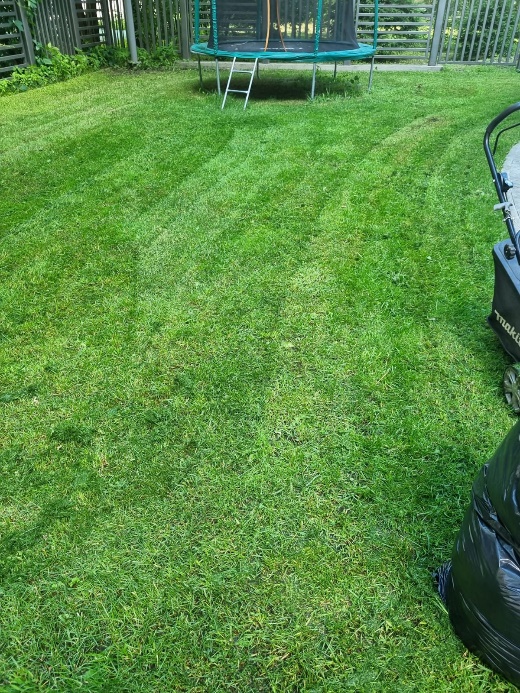 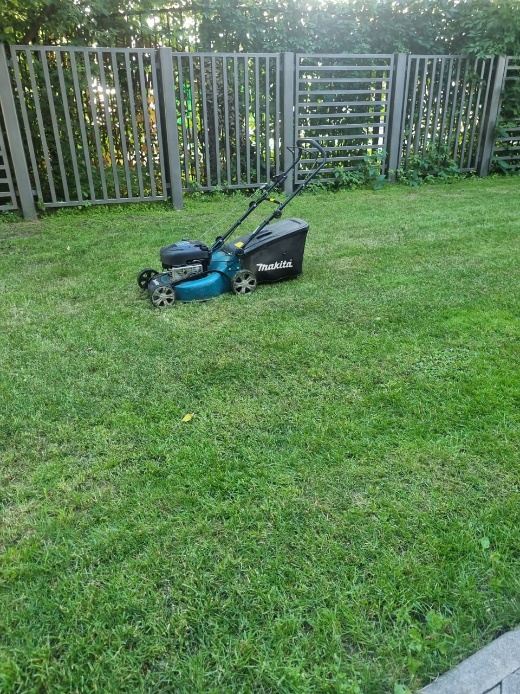 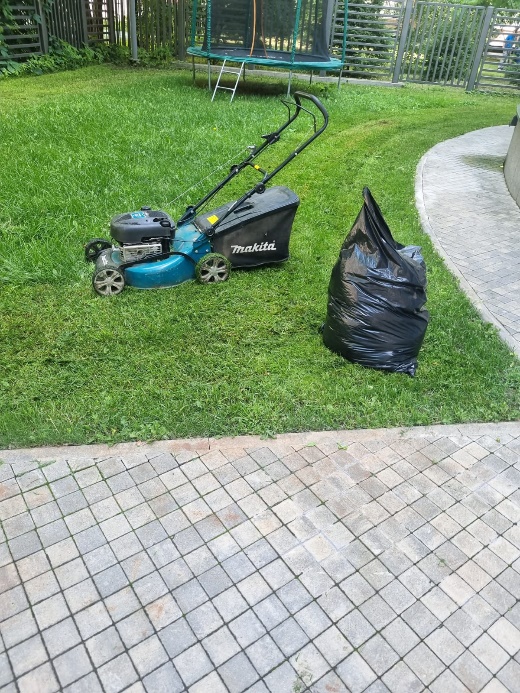 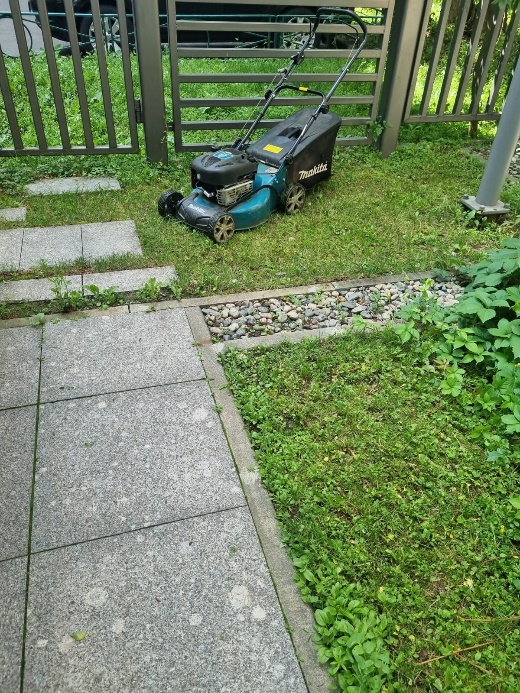 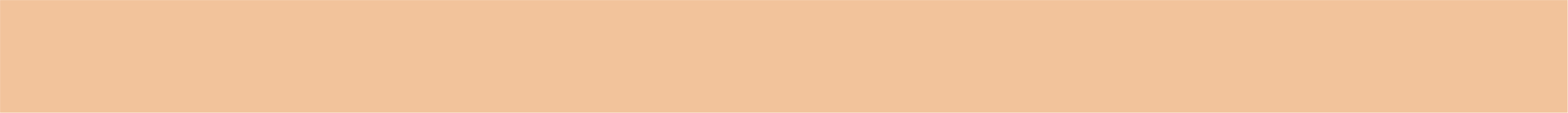 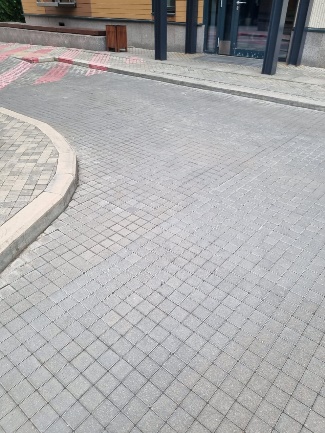 Регулярная уборка паркинга, холлов и территории
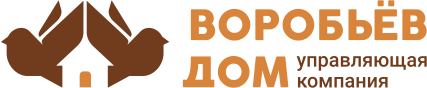 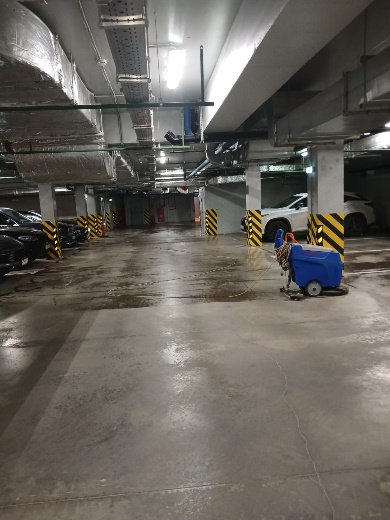 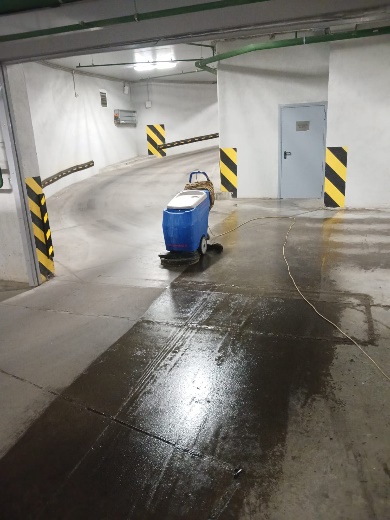 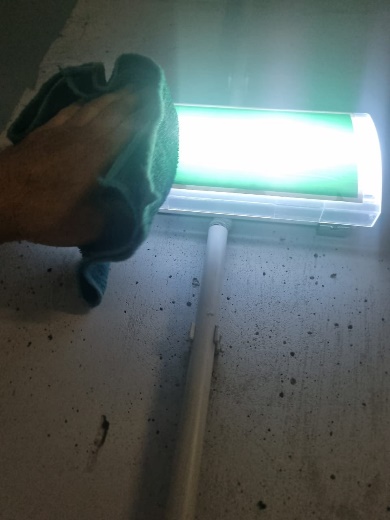 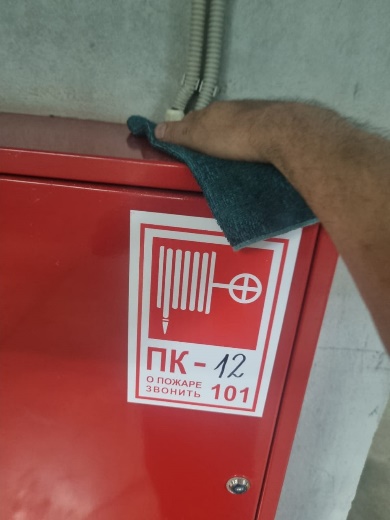 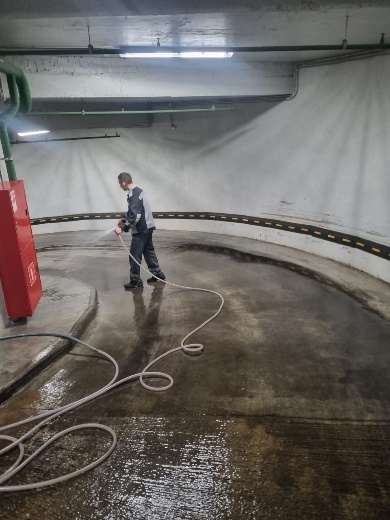 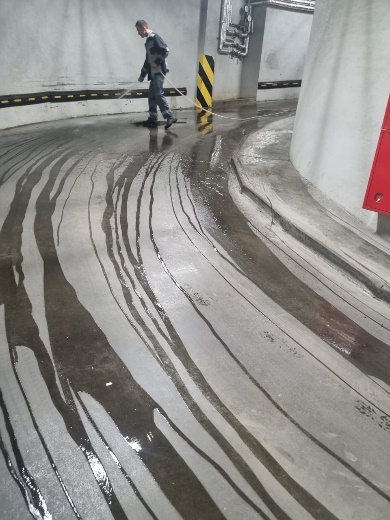 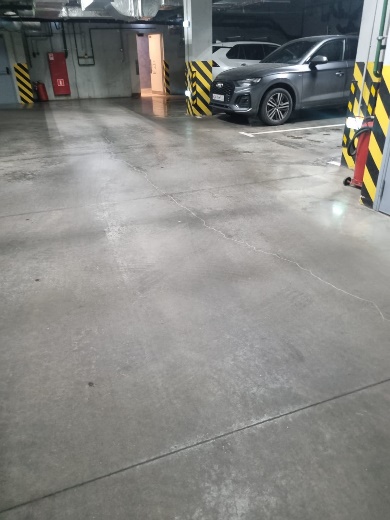 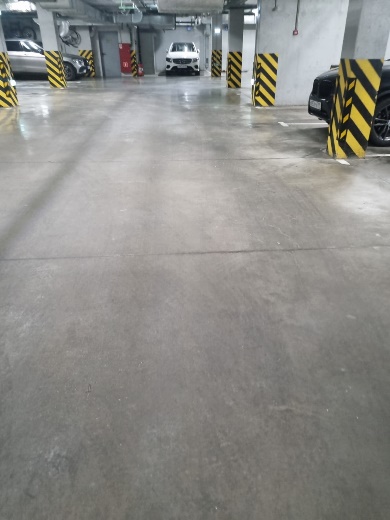 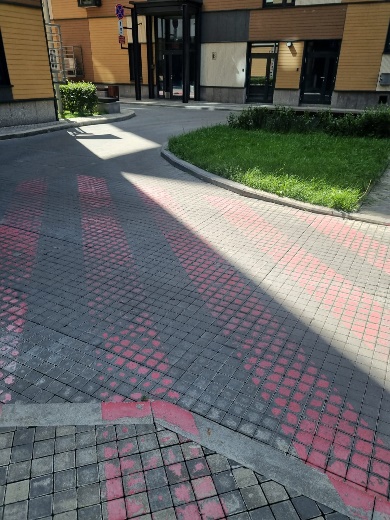 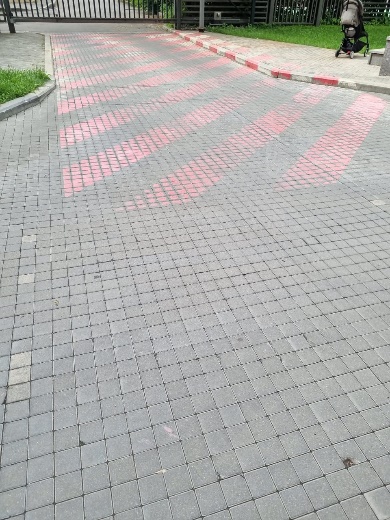 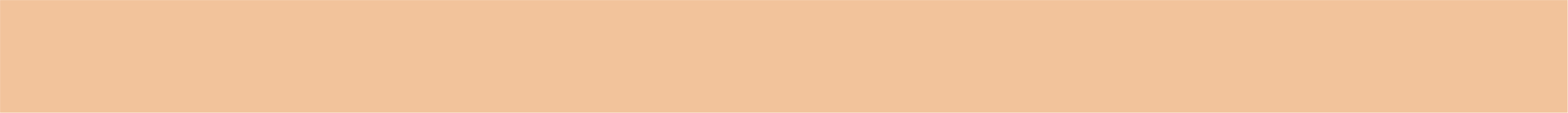 Окраска колон
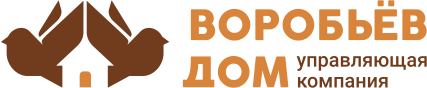 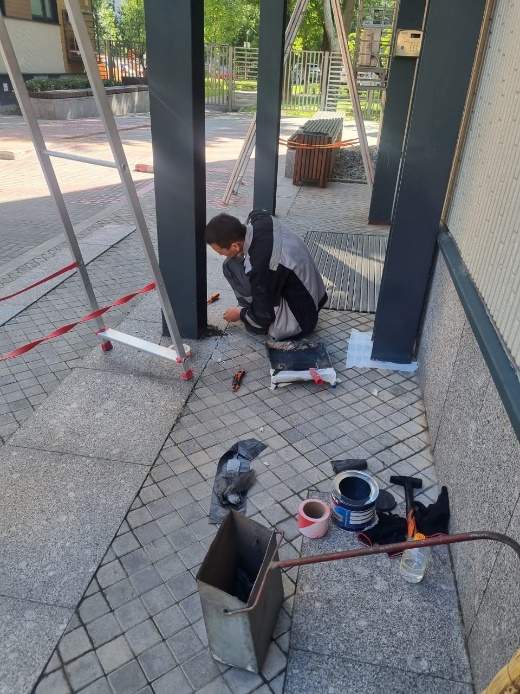 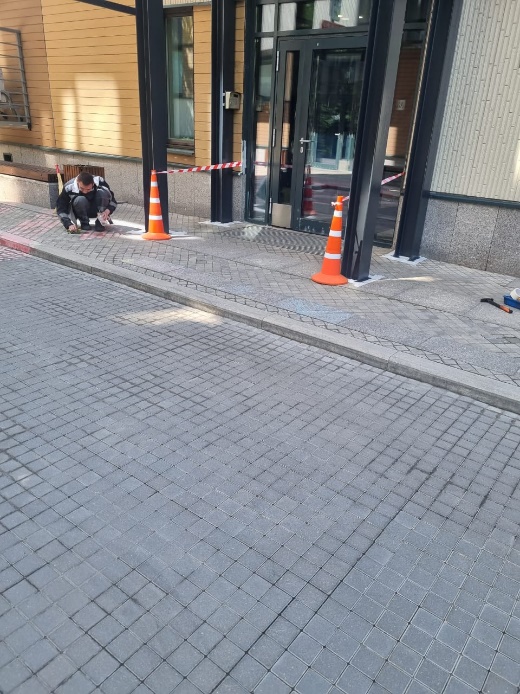 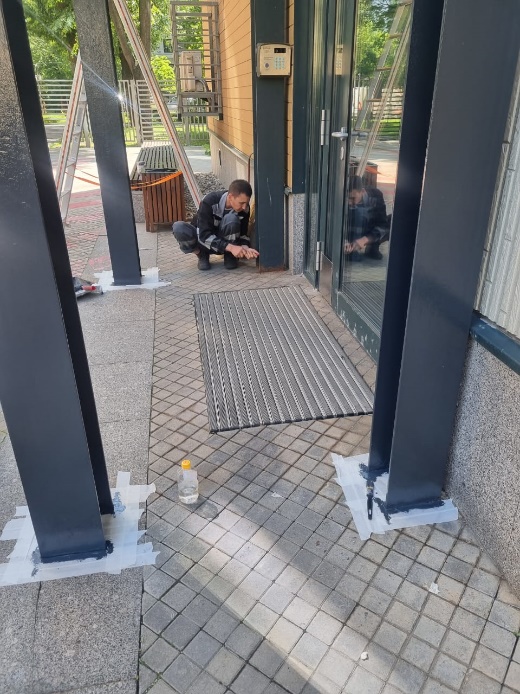 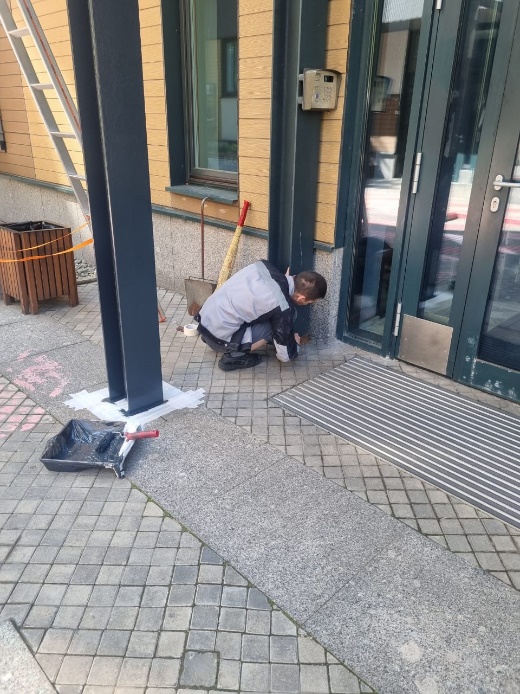 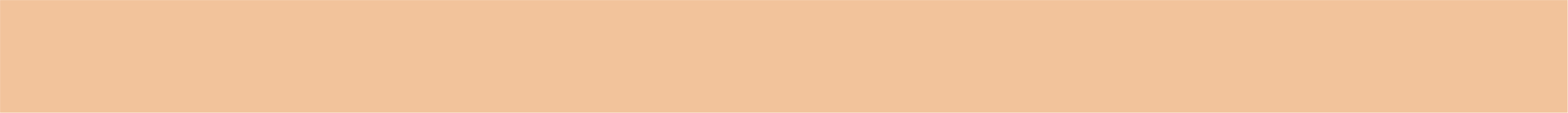 Устранение протечки трубопровода
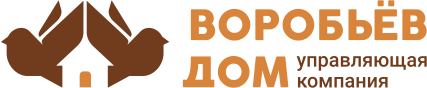 Герметизация швов водосточной трубы в техподполье
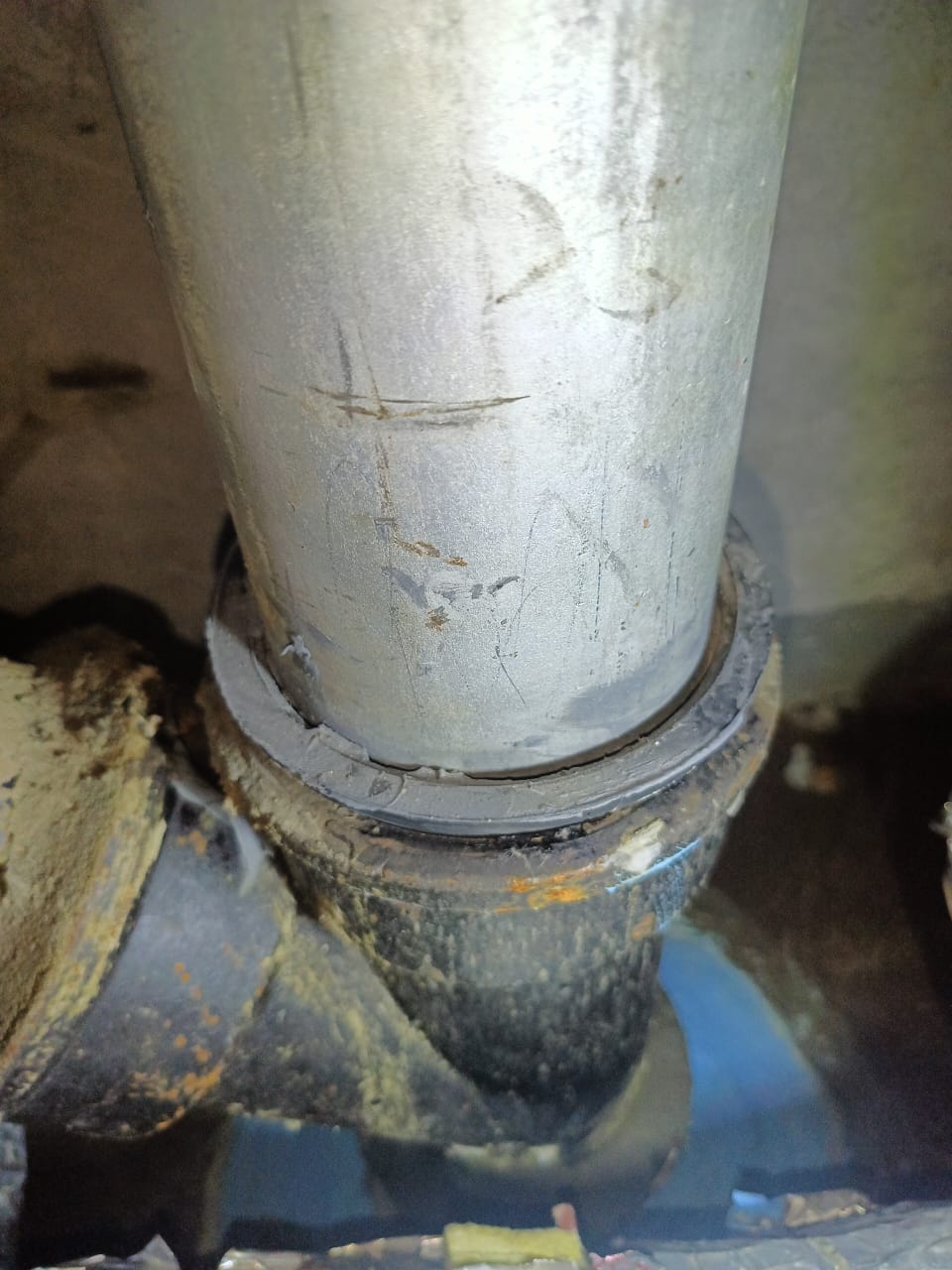 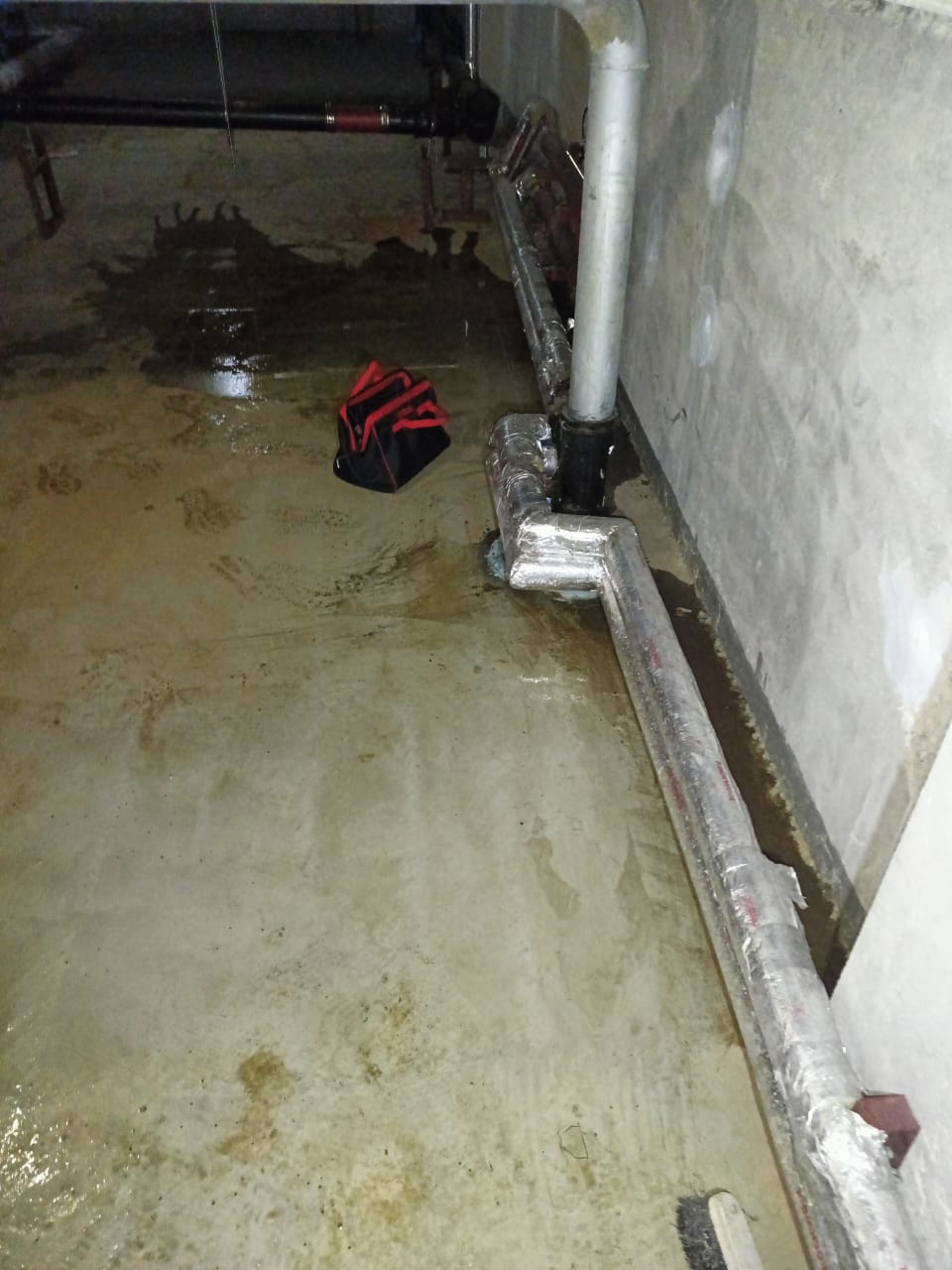 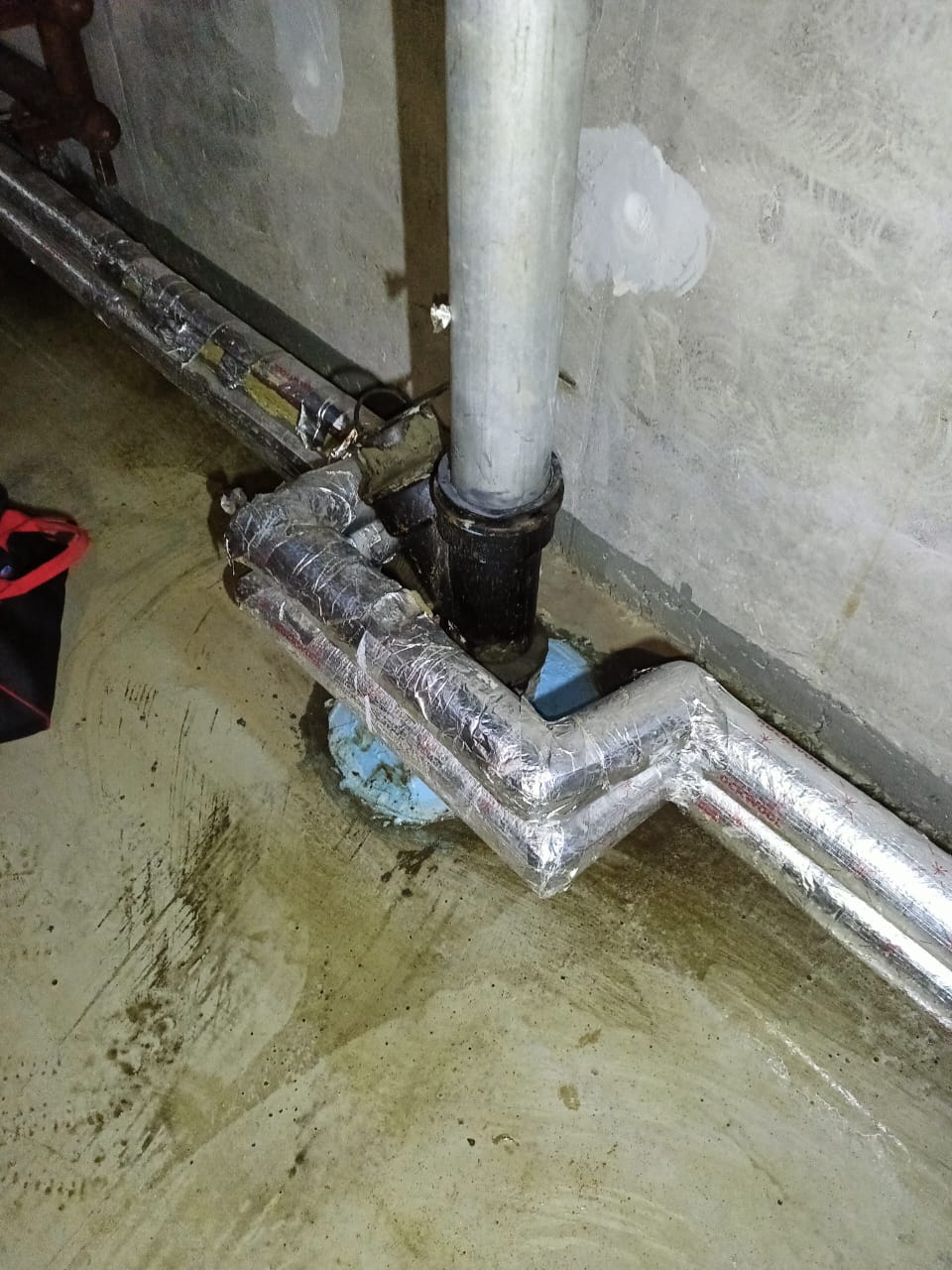 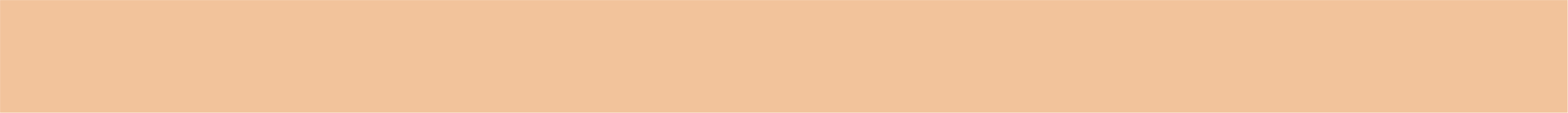 Инженерно-техническое обеспечение
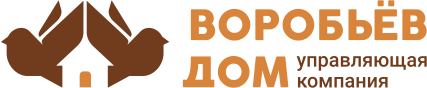 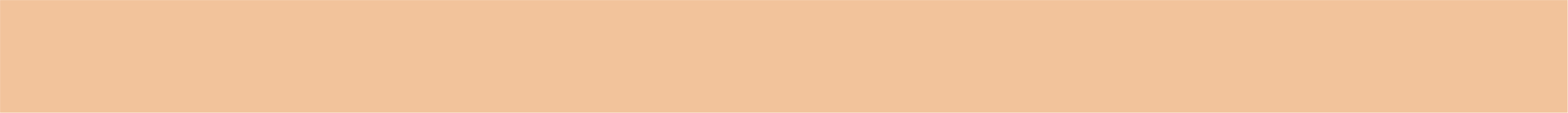 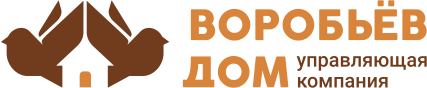 Аварийные ситуации
За истекший период была аварийный заявок не поступало
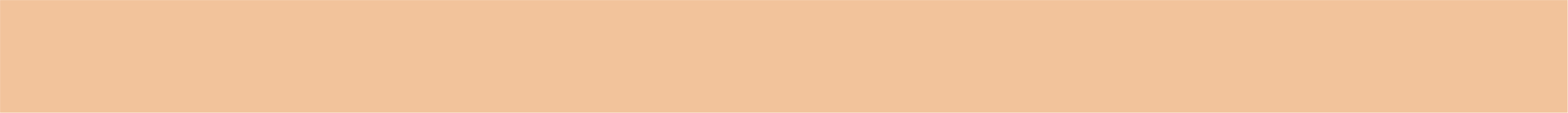 Работа с заявками
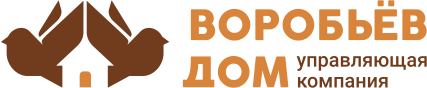 За июнь 2024 года выполнили 1 заявку через систему «Домиленд»
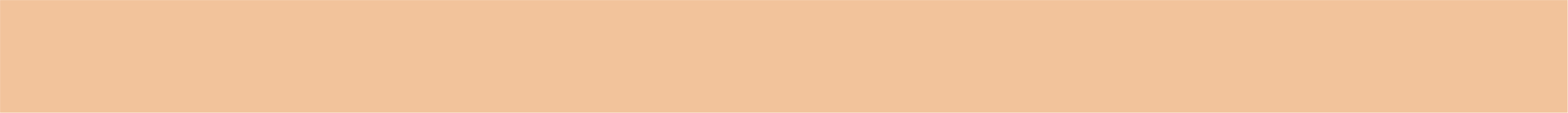 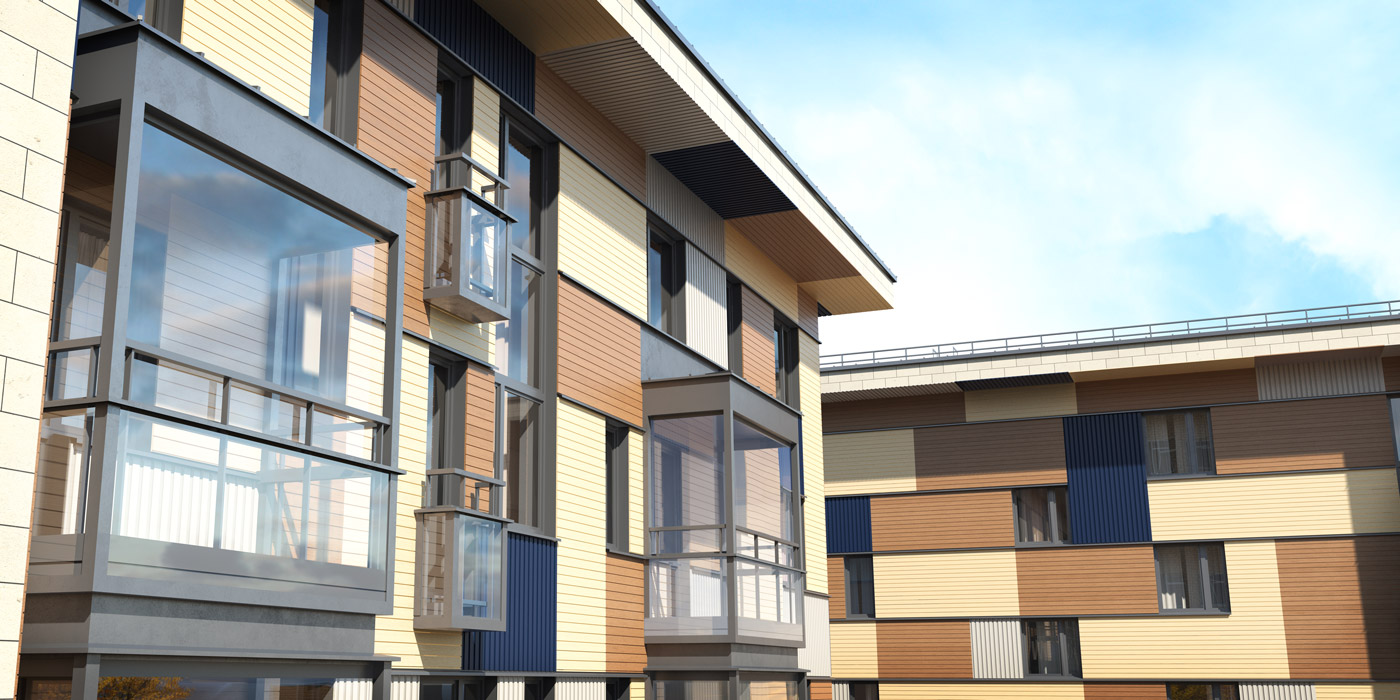 СПАСИБО ЗА
ВНИМАНИЕ
С заботой о вас
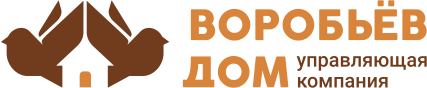